AP Biology – Ch. 10 – Photosynthesis
AP Exam Questions
Do Now
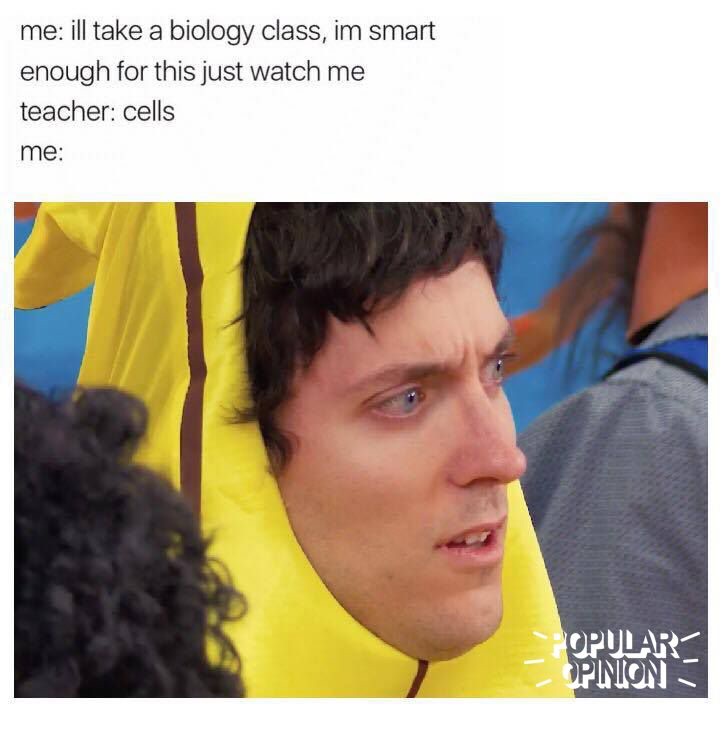 Using your notes, EXPLAIN to a partner how photosynthesis and cell respiration are related. Think about…
Inputs (initial reactants)
Outputs (final products)
Redox
Overview
Today, we’ll be answering and analyzing real AP biology multiple choice exam questions on Photosynthesis (Ch. 10.1-10.3).
I will walk us through questions 1-3.
We will complete questions 4-8 as a class in groups.
You will complete questions 9-15 independently using the strategies learned today.
Bloom’s taxonomy
Levels of Questions
Level 1: Knowledge/comprehension
Level 2: Application/analysis
Level 3: Synthesis/evaluation
Question 1
When oxygen is released as a result of photosynthesis, it is a direct by-product of
A) reducing NADP+.
B) splitting water molecules.
C) chemiosmosis.
D) the electron transfer system of photosystem II.
Topic:  Concept 10.1
Skill:  Knowledge/Comprehension
Question 1
When oxygen is released as a result of photosynthesis, it is a direct by-product of
A) reducing NADP+.
B) splitting water molecules.
C) chemiosmosis.
D) the electron transfer system of photosystem II.
Topic:  Concept 10.1
Skill:  Knowledge/Comprehension
Question 2
Which of the events listed below occurs in the light reactions of photosynthesis?
A) NADP is produced.
B) NADPH is reduced to NADP+.
C) ATP is phosphorylated to yield ADP.
D) Light is absorbed and funneled to reaction-center chlorophyll a.
Topic:  Concept 10.2
Skill:  Knowledge/Comprehension
Question 2
Which of the events listed below occurs in the light reactions of photosynthesis?
A) NADP is produced.
B) NADPH is reduced to NADP+.
C) ATP is phosphorylated to yield ADP.
D) Light is absorbed and funneled to reaction-center chlorophyll a.
Topic:  Concept 10.2
Skill:  Knowledge/Comprehension
Question 3
Some photosynthetic organisms contain chloroplasts that lack photosystem II, yet are able to survive. The best way to detect the lack of photosystem II in these organisms would be
A) to determine if they have thylakoids in the chloroplasts.
B) to test for liberation of O2 in the light.
C) to test for CO2 fixation in the dark.
D) to test for production of either sucrose or starch.
Topic:  Concept 10.2
Skill:  Application/Analysis
Question 3
Some photosynthetic organisms contain chloroplasts that lack photosystem II, yet are able to survive. The best way to detect the lack of photosystem II in these organisms would be
A) to determine if they have thylakoids in the chloroplasts.
B) to test for liberation of O2 in the light.
C) to test for CO2 fixation in the dark.
D) to test for production of either sucrose or starch.
Topic:  Concept 10.2
Skill:  Application/Analysis
For the next 5 questions…
Work in your groups to come up with ONE consensus answer
Be prepared to explain your reasoning! (one “volunteer”)
Question 4
Assume a thylakoid is somehow punctured so that the interior of the thylakoid is no longer separated from the stroma. This damage will have the most direct effect on which of the following processes?
A) the splitting of water
B) the absorption of light energy by chlorophyll
C) the flow of electrons from photosystem II to photosystem I
D) the synthesis of ATP
Topic:  Concept 10.2
Skill:  Application/Analysis
Question 4
Assume a thylakoid is somehow punctured so that the interior of the thylakoid is no longer separated from the stroma. This damage will have the most direct effect on which of the following processes?
A) the splitting of water
B) the absorption of light energy by chlorophyll
C) the flow of electrons from photosystem II to photosystem I
D) the synthesis of ATP
Topic:  Concept 10.2
Skill:  Application/Analysis
Question 5
P680+ is said to be the strongest biological oxidizing agent. Why?
A) It is the receptor for the most excited electron in either photosystem.
B) It is the molecule that transfers electrons to plastoquinone (Pq) of the electron transfer system.
C) It transfers its electrons to reduce NADP+ to NADPH.
D) This molecule has a stronger attraction for electrons than oxygen, allowing it to obtain electrons from water.
Topic:  Concept 10.2
Skill:  Synthesis/Evaluation
Question 5
P680+ is said to be the strongest biological oxidizing agent. Why?
A) It is the receptor for the most excited electron in either photosystem.
B) It is the molecule that transfers electrons to plastoquinone (Pq) of the electron transfer system.
C) It transfers its electrons to reduce NADP+ to NADPH.
D) This molecule has a stronger attraction for electrons than oxygen, allowing it to obtain electrons from water.
Topic:  Concept 10.2
Skill:  Synthesis/Evaluation
Question 6
Some photosynthetic bacteria (e.g., purple sulfur bacteria) have only photosystem I, whereas others (e.g., cyanobacteria) have both photosystem I and photosystem II. Which of the following might this observation imply?
A) Photosynthesis with only photosystem I is more ancestral.
B) Photosystem II may have evolved to be more photoprotective.
C) Linear electron flow is more primitive than cyclic flow of electrons.
D) Cyclic flow is more necessary than linear electron flow.
Topic:  Concept 10.2
Skill:  Synthesis/Evaluation
Question 6
Some photosynthetic bacteria (e.g., purple sulfur bacteria) have only photosystem I, whereas others (e.g., cyanobacteria) have both photosystem I and photosystem II. Which of the following might this observation imply?
A) Photosynthesis with only photosystem I is more ancestral.
B) Photosystem II may have evolved to be more photoprotective.
C) Linear electron flow is more primitive than cyclic flow of electrons.
D) Cyclic flow is more necessary than linear electron flow.
Topic:  Concept 10.2
Skill:  Synthesis/Evaluation
Question 7
The pH of the inner thylakoid space has been measured, as have the pH of the stroma and of the cytosol of a particular plant cell. Which, if any, relationship would you expect to find?
A) The pH within the thylakoid is less than that of the stroma.
B) The pH of the stroma is lower than that of the other two measurements.
C) The pH of the stroma is higher than that of the thylakoid space but lower than that of the cytosol.
D) The pH of the thylakoid space is higher than that anywhere else in the cell.
Topic:  Concept 10.3
Skill:  Application/Analysis
Question 7
The pH of the inner thylakoid space has been measured, as have the pH of the stroma and of the cytosol of a particular plant cell. Which, if any, relationship would you expect to find?
A) The pH within the thylakoid is less than that of the stroma.
B) The pH of the stroma is lower than that of the other two measurements.
C) The pH of the stroma is higher than that of the thylakoid space but lower than that of the cytosol.
D) The pH of the thylakoid space is higher than that anywhere else in the cell.
Topic:  Concept 10.3
Skill:  Application/Analysis
Figure 10.18
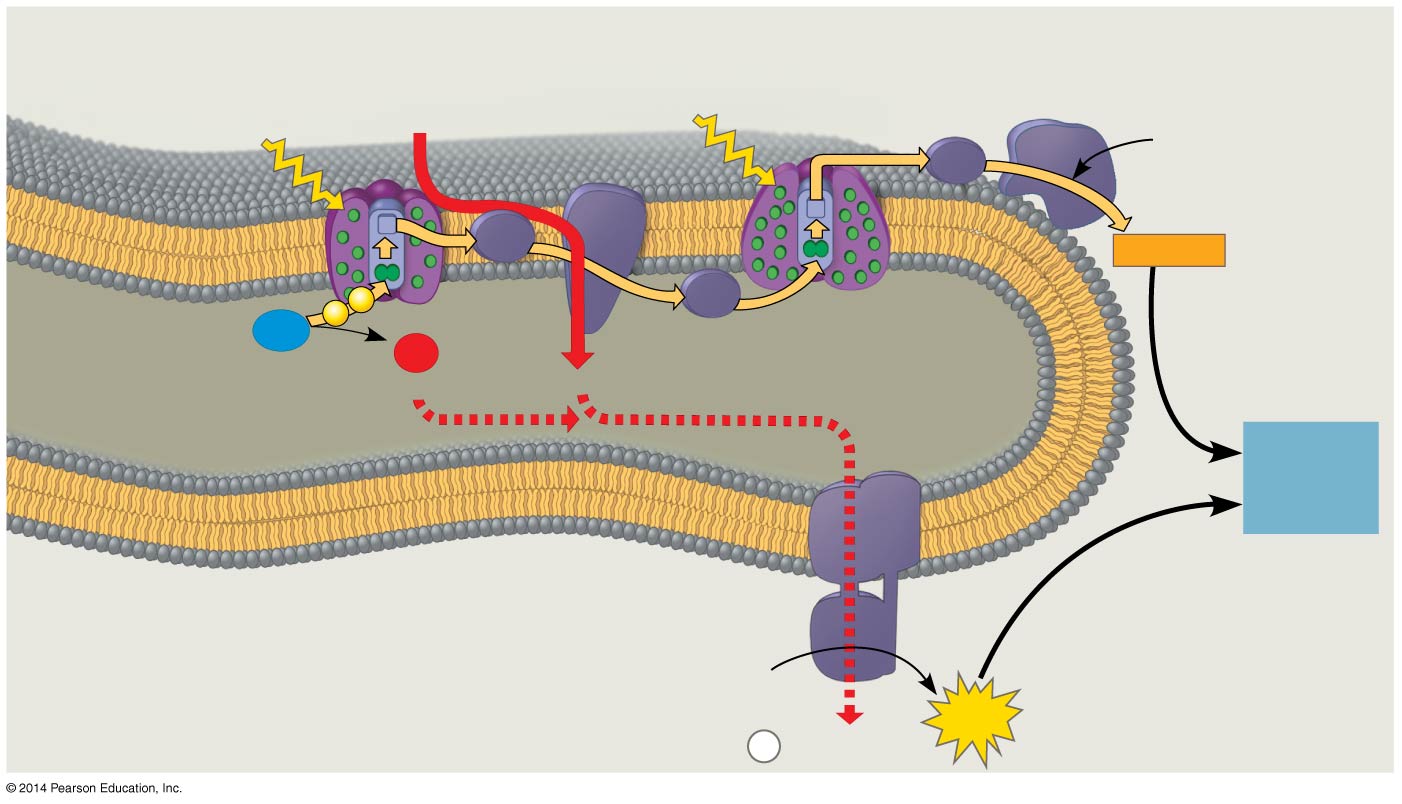 Cytochrome
complex
NADP+
reductase
Photosystem I
Photosystem II
Light
3
2
1
4 H+
Light
+ H+
NADP+
Fd
Pq
NADPH
Pc
e
e
H2O
O2
½
THYLAKOID SPACE
(high H+ concentration)
4 H+
+2 H+
To
Calvin
Cycle
VERSUS
Thylakoid
membrane
ATP
synthase
STROMA
(low H+ concentration)
ADP
+
ATP
H+
P
i
[Speaker Notes: Figure 10.18 The light reactions and chemiosmosis: Current model of the organization of the thylakoid membrane]
Question 8
In the process of carbon fixation, RuBP attaches a CO2 to produce a six-carbon molecule, which is then split to produce two molecules of 3-phosphoglycerate. After phosphorylation and reduction produces glyceraldehyde 3-phosphate (G3P), what more needs to happen to complete the Calvin cycle?
A) addition of a pair of electrons from NADPH
B) inactivation of RuBP carboxylase enzyme
C) regeneration of ATP from ADP
D) regeneration of RuBP
Topic:  Concept 10.3
Skill:  Application/Analysis
Question 8
In the process of carbon fixation, RuBP attaches a CO2 to produce a six-carbon molecule, which is then split to produce two molecules of 3-phosphoglycerate. After phosphorylation and reduction produces glyceraldehyde 3-phosphate (G3P), what more needs to happen to complete the Calvin cycle?
A) addition of a pair of electrons from NADPH
B) inactivation of RuBP carboxylase enzyme
C) regeneration of ATP from ADP
D) regeneration of RuBP
Topic:  Concept 10.3
Skill:  Application/Analysis
Figure 10.19-3
Input 3 CO2, entering one per cycle
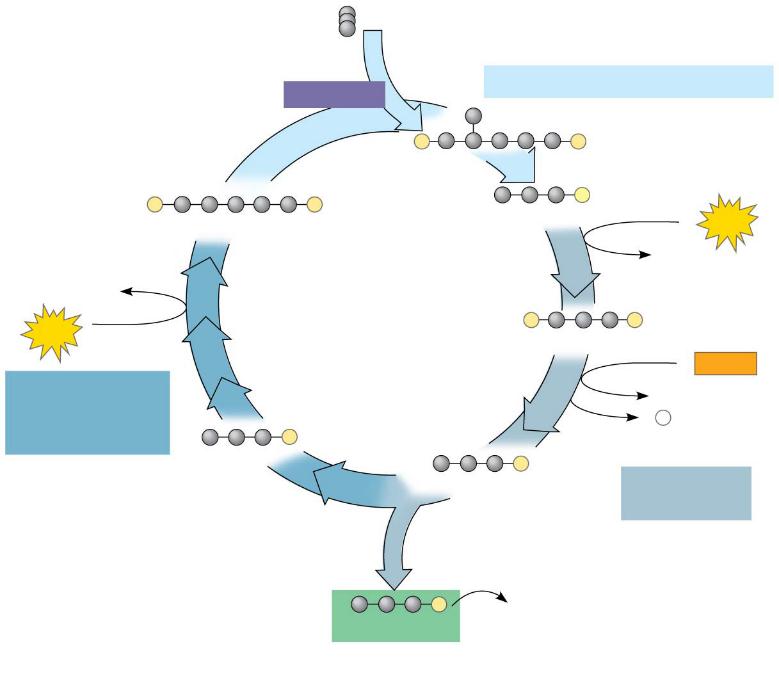 Phase 1: Carbon fixation
Rubisco
3
P
P
6
P
3
P
P
3-Phosphoglycerate
RuBP
6
ATP
6 ADP
Calvin
Cycle
3 ADP
6
P
P
3
ATP
1,3-Bisphosphoglycerate
6
NADPH
Phase 3:
Regeneration
of RuBP
6 NADP+
6
P
i
P
5
G3P
6
P
Phase 2:
Reduction
G3P
Glucose and
other organic
compounds
1
P
G3P
Output
[Speaker Notes: Figure 10.19-3 The Calvin cycle (step 3)]
Questions 9-15
Independently complete these questions. Be sure to use the strategies we’ve discussed!
Questions 9-15 Answers
9. D
10. C
11. B
12. A
13. D
14. C
15. C
Exit Ticket
In groups, come up with your own multiple choice question/answer from any topic covered thus far.
Be sure to appropriately classify it using Bloom’s taxonomy. 
Level 1: Knowledge/comprehension
Level 2: Application/analysis
Level 3: Synthesis/evaluation